Figure 2. Deactivations in response to letter strings presentation in the STRINGS experiment. Each plot represents the ...
Cereb Cortex, Volume 18, Issue 2, February 2008, Pages 443–450, https://doi.org/10.1093/cercor/bhm085
The content of this slide may be subject to copyright: please see the slide notes for details.
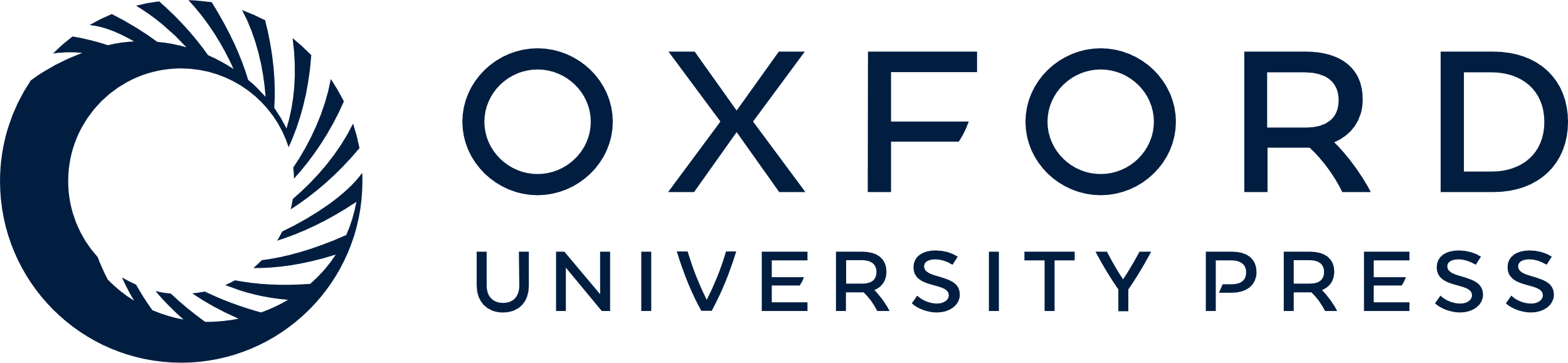 [Speaker Notes: Figure 2. Deactivations in response to letter strings presentation in the STRINGS experiment. Each plot represents the time course of the energy recorded in the (20–150 Hz) frequency band in one of the 3 experimental conditions (bold black: semantic; black: orthographic; bold gray: phonological), the energy is expressed in standard deviations from the energy level recorded during a 3-min rest period that followed the experiment, and the zero value corresponds to the mean energy at rest. Stars signal significant negative peaks in the 3 conditions (Wilcoxon comparison with [−200 ms:−100 ms] prestimulus energy level). In graph (b), this negative peak was significantly stronger in the semantic condition than in the orthographic and phonologic conditions (standard error of mean (SEM) < STR, SEM < PHO, Kruskal–Wallis comparison). For comparison purpose with these deactivations, graph (f) shows a significant energy increase observed in the same frequency band in a slightly posterior site in the inferior frontal gyrus, in Broca's area pars triangularis (P1, q′6; [50, +23, +11]); this increase occurred only in the semantic condition.


Unless provided in the caption above, the following copyright applies to the content of this slide: © The Author 2007. Published by Oxford University Press. All rights reserved. For permissions, please e-mail: journals.permissions@oxfordjournals.org]